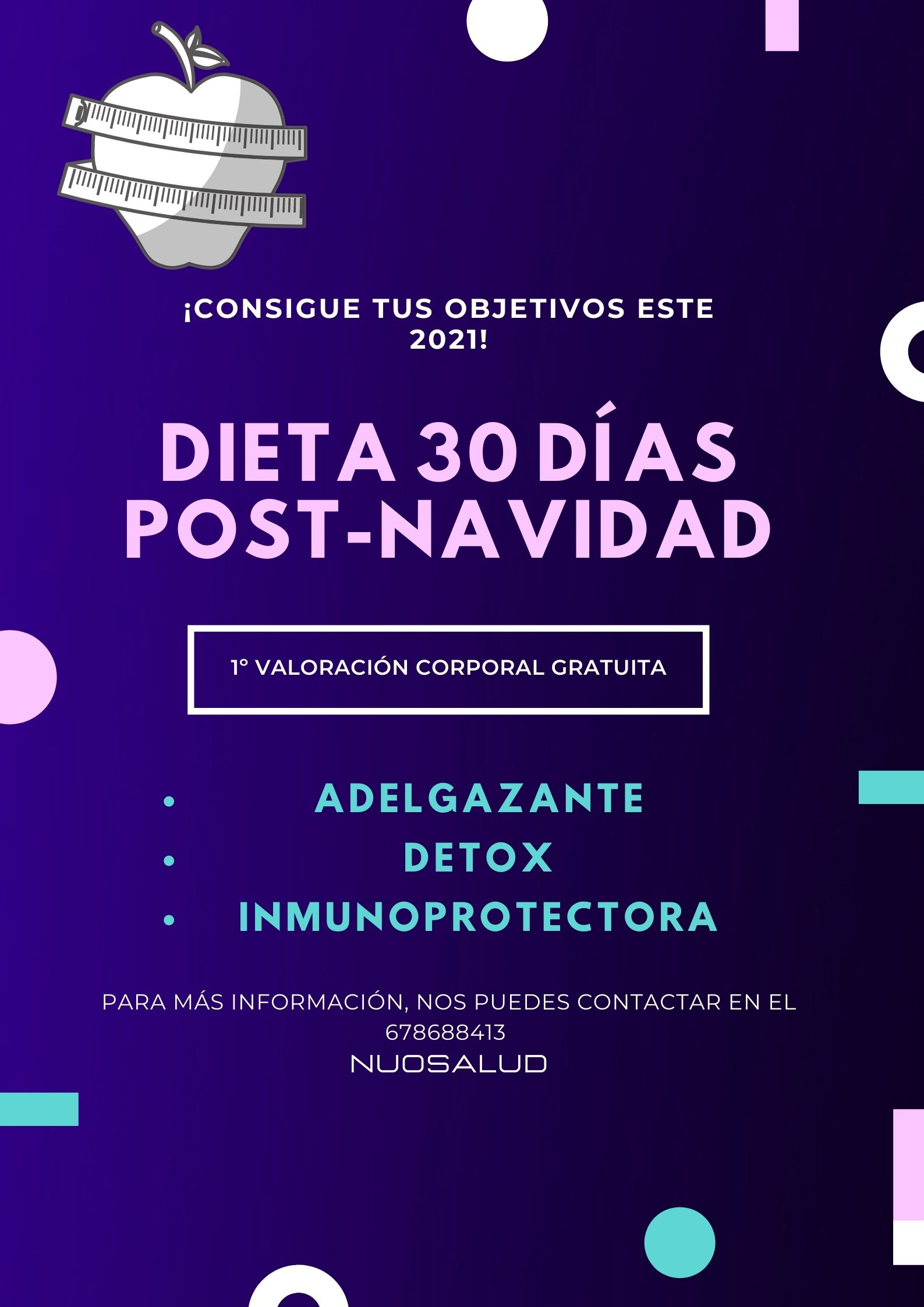 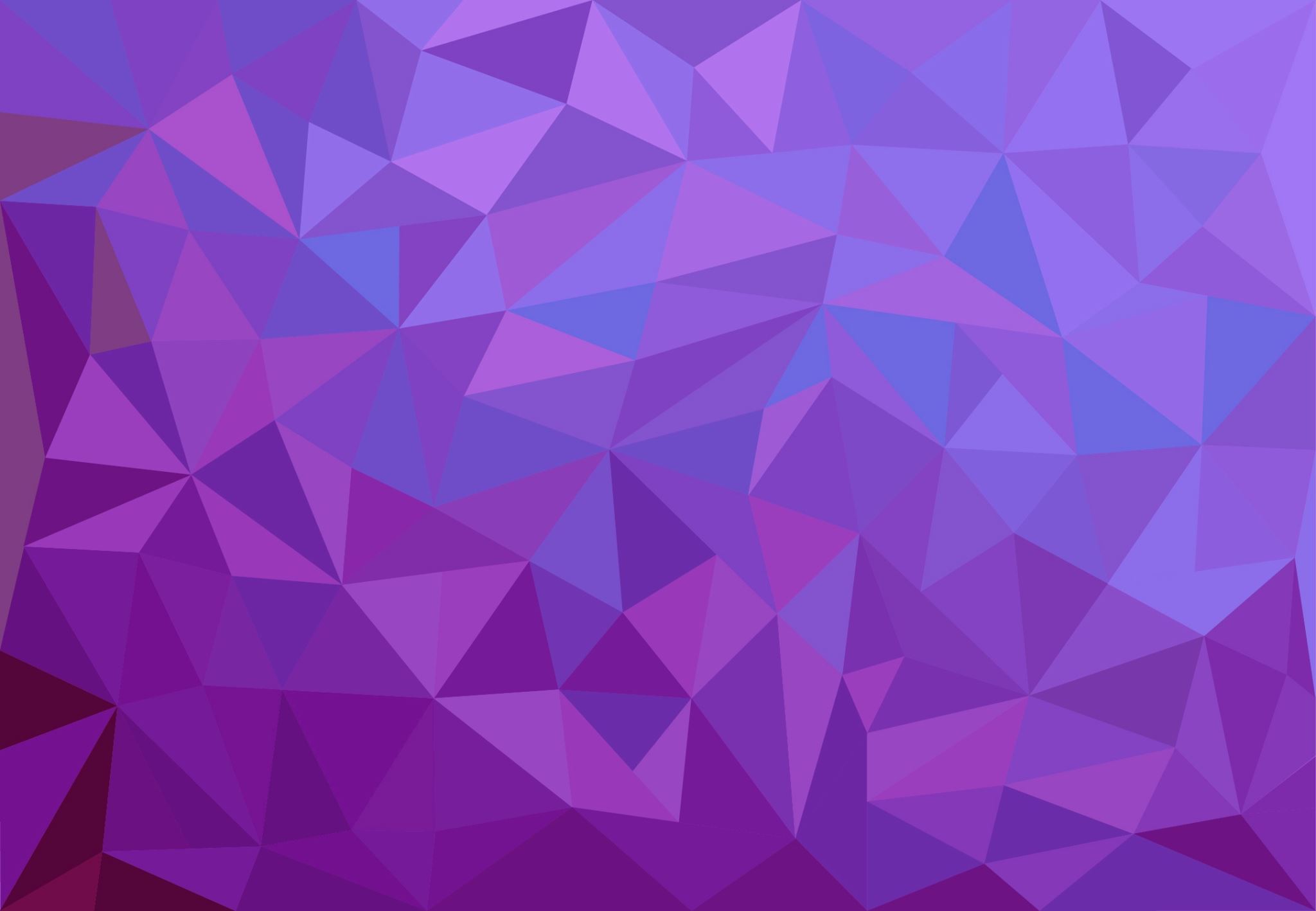 !Menudo añito llevamos¡ ¿ Quieres retomar tu estilo de vida saludable con alimentos y nutrientes que refuercen nuestra inmunidad?Esta dieta de 30 días gira en torno a 3 ejes:Adelgazante: reducir la grasa visceral sin perder el músculo, potenciando la combinación de ejercicios de fuerza y aeróbicos de forma controladaDétox : acumulamos muchas toxinas en nuestro día a día que dificultan la pérdida de peso, además de contribuir a la retención de líquidosInmunoprotectora: ya que vamos a potenciar el uso de alimentos, especias y suplementación ( solo si es necesaria), que protejan nuestro organismo ante la amenaza de cualquier patógeno
El resultado es que te sentirás más ligero, con más vitalidad, más protegido ante posibles enfermedades infecciosas, con un metabolismo más acelerado ( perdiendo más calorías en reposo) y estableciendo así un estilo de vida saludable. Nuestra salud es siempre nuestra mejor inversión, ¿ no crees?¿ A qué esperas para dar un cambio de 180º a tu vida?No dudes en pedirnos información sin compromiso a través del 678688413 ( vía whassaap o llamada)
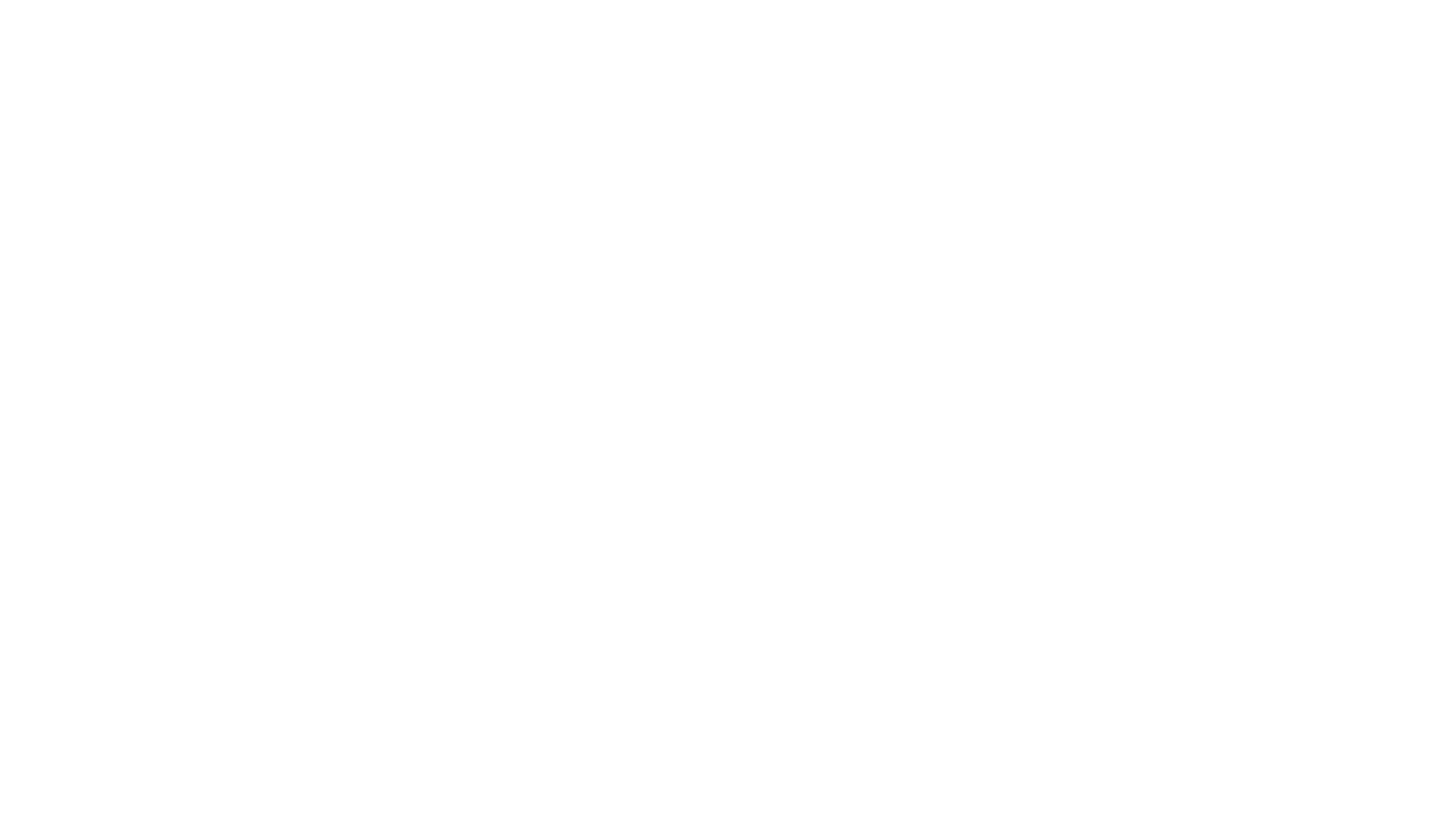 Menudo añito llevamos¡ ¿ Quieres retomar tu estilo de vida saludable con alimentos y nutrientes que refuercen nuestra inmunidad?Esta dieta de 30 días gira en torno a 3 ejes:Adelgazante: reducir la grasa visceral sin perder el músculo, potenciando la combinación de ejercicios de fuerza y aeróbicos de forma controladaDétox : ya que hay muchos tóxicos que se acumulan en el hígado, y que dificultan la pérdida de peso por la acumulación de toxinas además de contribuir a la retención de líquidosInmunoprotectora: ya que vamos a potenciar el uso de alimentos, especias y suplementación ( solo si es necesaria), que protejan nuestro organismo ante la amenaza de cualquier organismo patógenoEl resultado es el obtener un estilo de vida en el que te sentirás menos hinchado, más ligero, con más vitalidad, más protegido ante posibles enfermedades infecciosas, con un metabolismo más acelerado ( perdiendo más calorías en reposo) y estableciendo una forma de vida saludable. Nuestra salud es siempre nuestra mejor inversión, ¿ no crees?¿ A qué esperas para dar un cambio de 180º a tu vida?No dudes en pedirnos información sin compromiso a través del 678688413 ( vía whassaap o llamada)